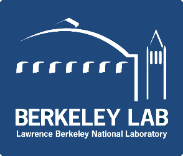 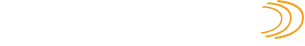 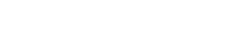 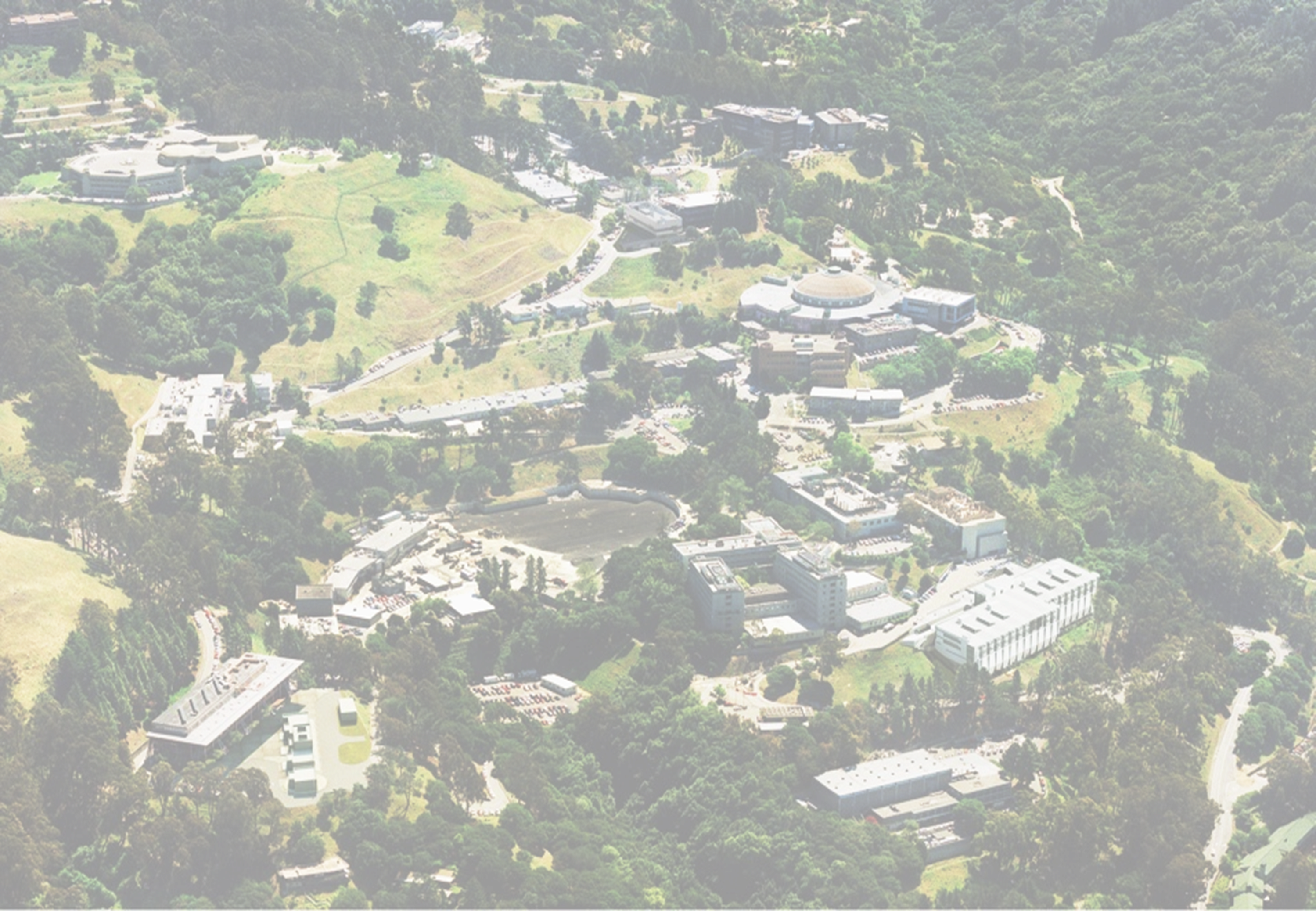 Facility Interfaces and Risk Register
G. Sabbi, LBNLTFD Preliminary Design ReviewFebruary 16, 2023
Presentation Outline
TFD-HFVMTF Interfaces
Interface development and documentation
Magnet integration in cryostat
Magnet tests in HFVMTF prior to final installation
Quench protection
Interactions between magnet and sample holder
Risk register
Overview
Specific examples relevant to PDR
Summary
TFD-HFVMTF Interfaces
Main interfaces between TFD and HFVMTF:
Mechanical/electrical installation in cryostat 
Quench protection system
Interactions between magnet and sample 
Several intermediate qualification tests are planned and will provide opportunities to verify and optimize key interfaces prior to final installation:
TFD mechanical model with dummy coils: 
Magnet goals: test assembly/loading; compare strain gauge data with mechanical analysis (assembly, cool-down)
Facility goals: test mechanical installation in cryostat; DAQ (strain gauges); magnet temperature uniformity during cool-down
Two magnet cold tests, including thermal cycles
Magnet goals: demonstrate and optimize quench performance
Facility goals: magnet mechanical and electrical installation; powering, instrumentation/DAQ, quench protection
HFVMTF Parameters
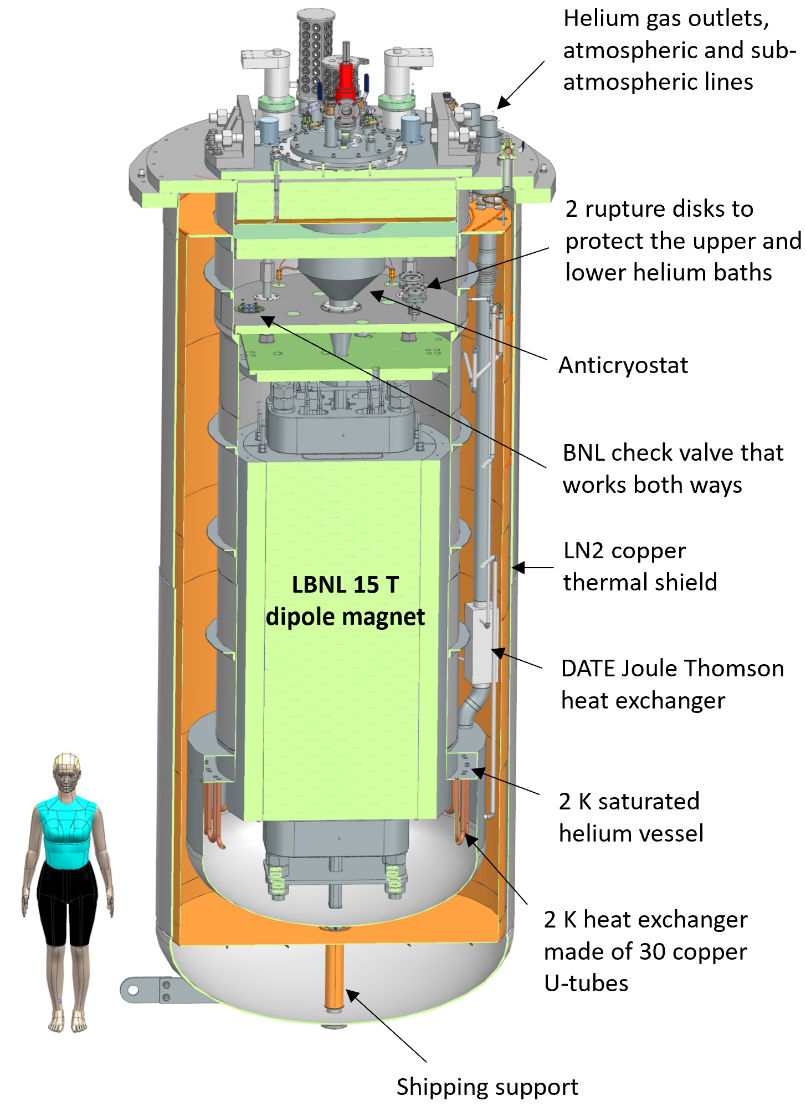 Reference: G. Velev et al., “Status of the High Field Cable Test Facility at Fermilab”, ASC 2022
FNAL-LBNL Interface Document
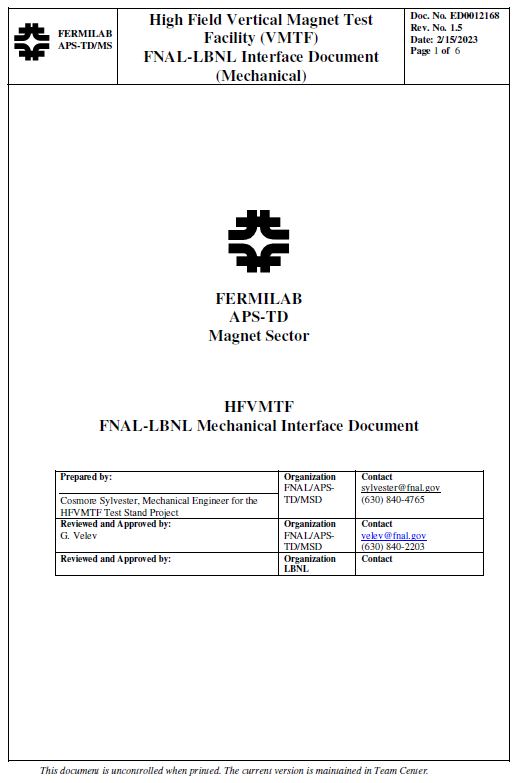 Interface document to record agreed upon parameters and capture additional details or changes. Some examples:
Coil length finalized in August 2022 – about 10% reduction in total magnet length and weight
Quench protection system: Energy extraction is sufficient, may be couple with CLIQ for redundancy    
Evolve in a formal agreement as both magnet and facility design are finalized
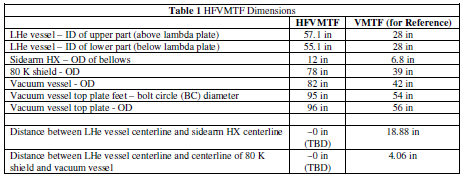 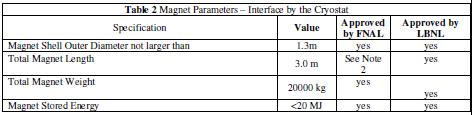 Reference Assembly Drawing for HFVMTF
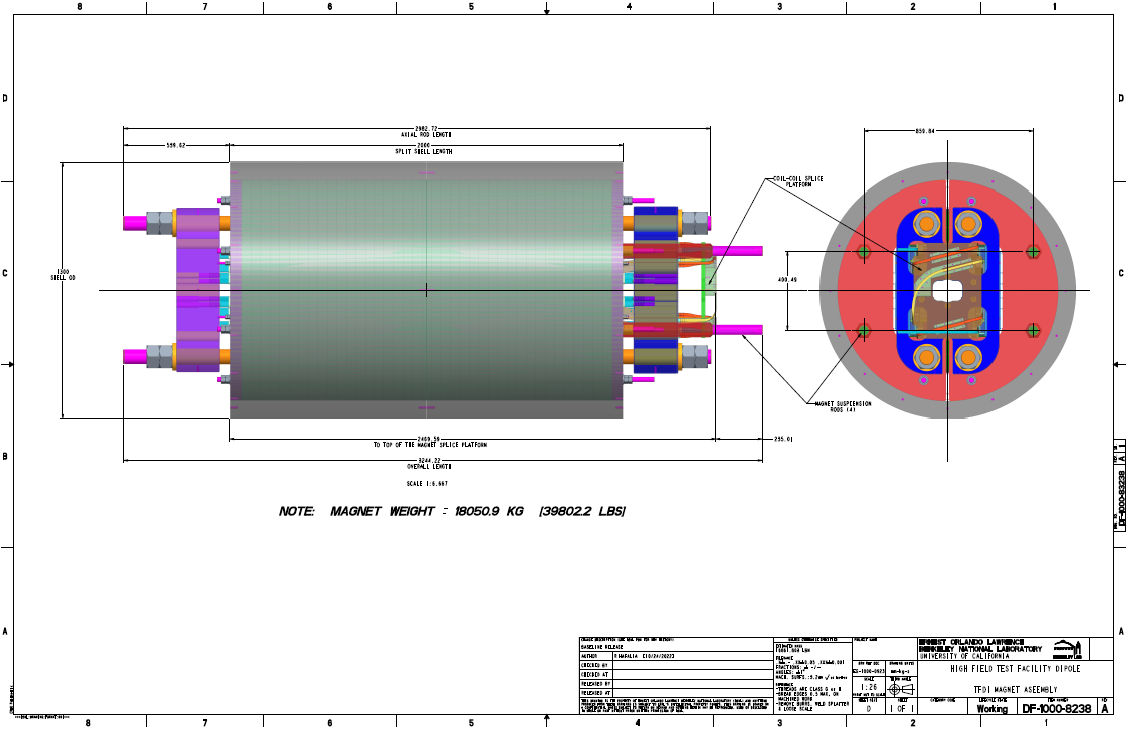 Detailed CAD model provided to FNAL for magnet integration in HFVMTF
R. Hafalia, LBNL
Magnet Integration in HFVMTF
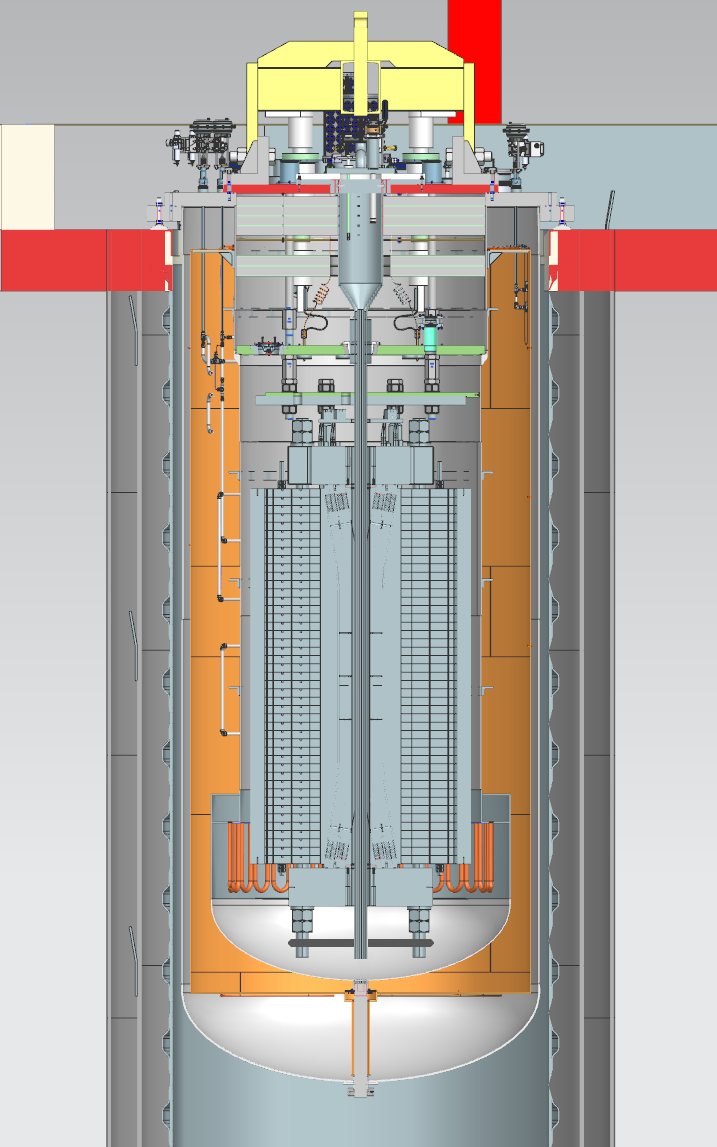 Reference: HFVMTF Cable Test Facility User Workshop, Fermilab, Nov. 21-22, 2022 https://indico.fnal.gov/event/57027/
Design of cryogenic, powering and diagnostics systems is complete and procurements have started
Provisions were made to limit off-centering forces due to fringe field interacting with external magnetic elements
Design of sample holder(s) and anti-cryostat are still in the conceptual stage, and require feedback from users
TFD bore geometry is based on EDIPO and FRESCA2
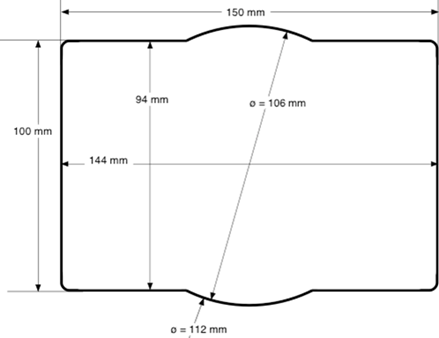 R. Bruce, S. Koshelev, 
V. Nikolic, T. Tope, G. Velev et al. (FNAL)
TFD Cool-down Test in HFVMTF
Magnet development objectives:

Perform/demonstrate magnet assembly steps in particular shell-yoke sub-assembly, magnet loading, strain gauge installation/wiring
Perform/demonstrate handling of assembled magnet and shipping to FNAL 
Confirm mechanical analysis in particular shell and coil stress from warm to cold

Test facility objectives: 

Perform/demonstrate magnet receiving, connection to header, installation in cryostat 
Partial cryogenic operation 
Instrumentation (strain gauges): electrical connection, DAQ, data reduction, formatting, and transfer to LBNL

Requirements:

Cool-down to ~77K
Read shell and dummy coil strain gauges during cool-down and warm up
Maximum temperature difference top to bottom: 50K
First TFD Cold Test in HFVMTF
Magnet development objectives:

Quench performance with moderate preload, basis for optimization in second assembly cycle

Test facility objectives: 

First magnet test in new facility: installation and wiring, performance of all systems cryogenics, powering, protection, DAQ

Requirements:

Instrumentation/diagnostics: 40 VT, 6 SG stations; quench antenna if anti-cryostat is installed
Pre-test: hi-pots, system-triggered quenches at low-medium current to check protection system performance, quench integral vs expectations, etc.
Anti-cryostat/sample holder installed if determined by FNAL 
Quench protection: CLIQ system may be installed pending review of extraction system redundancy. If CLIQ is used, AUP unit is adequate.
Assume 15 training quenches
After training: ramp rate dependence and temperature dependence (1-2 quenches at 4.5K, pending analysis); splice resistance measurements
Thermal cycle depending on results
Second TFD Cold Test in HFVMTF
Magnet development objectives:

Demonstrate target field and minimum/no retraining (max 1-2 quenches) after TC with final preload and coil configuration

Test facility objectives: 

Implement/demonstrate final configuration for cable testing (quench protection, anti-cryostat/sample holder installation and mechanical support etc.)  

Requirements:

Final protection configuration, either CLIQ (w/dedicated unit) or redundant dump
Assume 15 training quenches
Ramp rate and temperature dependence (1-2 quenches at 4.5K)
One thermal cycle with 2-3 quenches
Instrumentation/diagnostics: 40 VT, 6 SG stations, quench antenna
Quench Protection - Reference Case
Protection analysis and parameters:

Magnet design and quench conditions 
Magnetic length: 1.7 m
Field and current: 16 T, 15.5 kA
Stored energy: 12 MJ 
Inductance : 97.2 mH (57.2 mH/m)
Voltage limit: ±1 kV (symmetric ground)
Dump resistor: 130 mΩ (2 kV) 
CLIQ parameters: 40 mF, 600 V (AUP)
No Quench Heaters
Detection + validation time: 15 ms
Conductor parameters:
RRR=100, Copper fraction: 0.8
Twist pitch 14 mm
Transposition length: 109 mm
Matrix cross resistance: 10 µΩ
Main results:

Energy extraction is sufficient to provide a safe discharge
Hot-spot temperature 173K
Need fully redundant extraction system, or a second system
Baseline plan is to include CLIQ together with extraction
We maintain the same voltage limit of ±1 kV
With this constraint, THS is not improved when adding CLIQ but CLIQ will protect the magnet in case of extraction failure, although THS  is higher (327 K, similar to HiLumi failure cases)
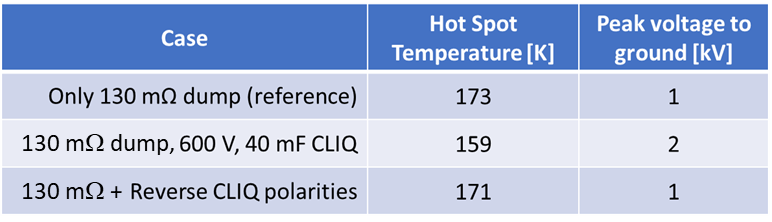 Reference: G. Velev et al., “Design and Construction of a High Field Cable Test Facility at Fermilab”, IEEE TASC Vol. 31/5, August 2021, Art. # 9500304, https://ieeexplore.ieee.org/document/9390336
Quench Protection - Sensitivity Analysis
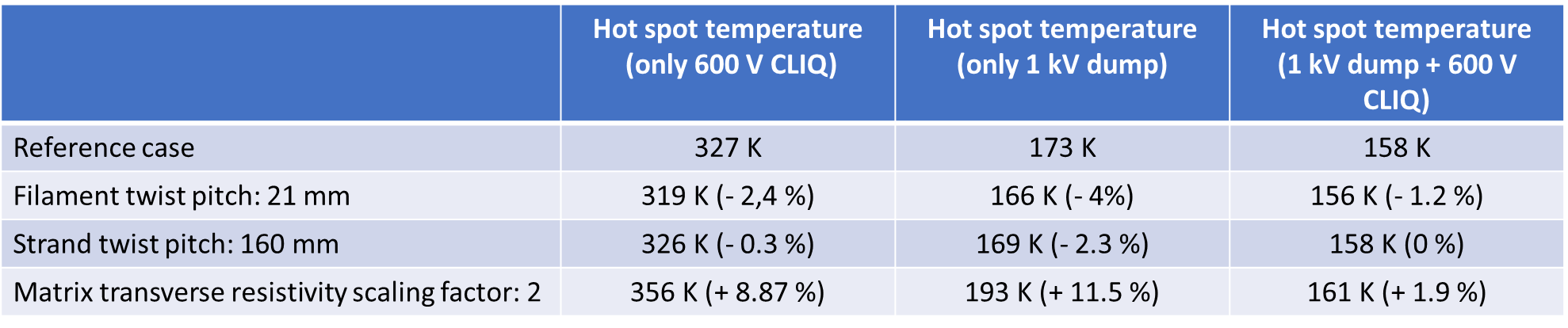 V. Marinozzi, FNAL
Sample Holder Mechanical Interface
Main open question from the magnet design standpoint is the degree of support that might need to be provided to the sample holder from the magnet structure 
SULTAN/EDIPO sample holder can go in contact with the test well – however this approach has limited applicability to TFD/HFVMT (magnet cooling by LHe bath vs. CICC, and desired temperature range up to 50K)
FRESCA2 sample holder is housed in an anti-cryostat supported at the top and bottom – however maximum E.M. torque is limited to 5 kNm: rotation <2° w.r.t. magnetic axis
Preliminary analysis shows that in principle the TFD bore can provide support with minimal effect on coil displacements or stress
However, it is difficult to predict how quench performance might be affected
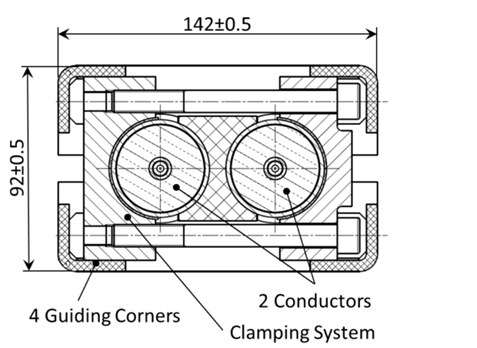 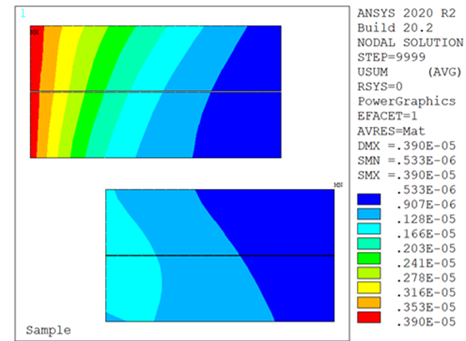 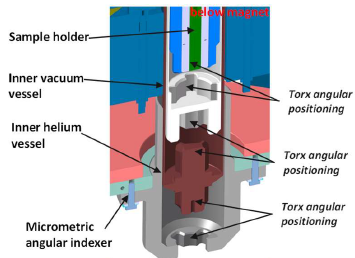 SULTAN/EDIPO sample holder
FRESCA2 “anti-rotation” device
TFD preliminary analysis
Risk Register (1/2)
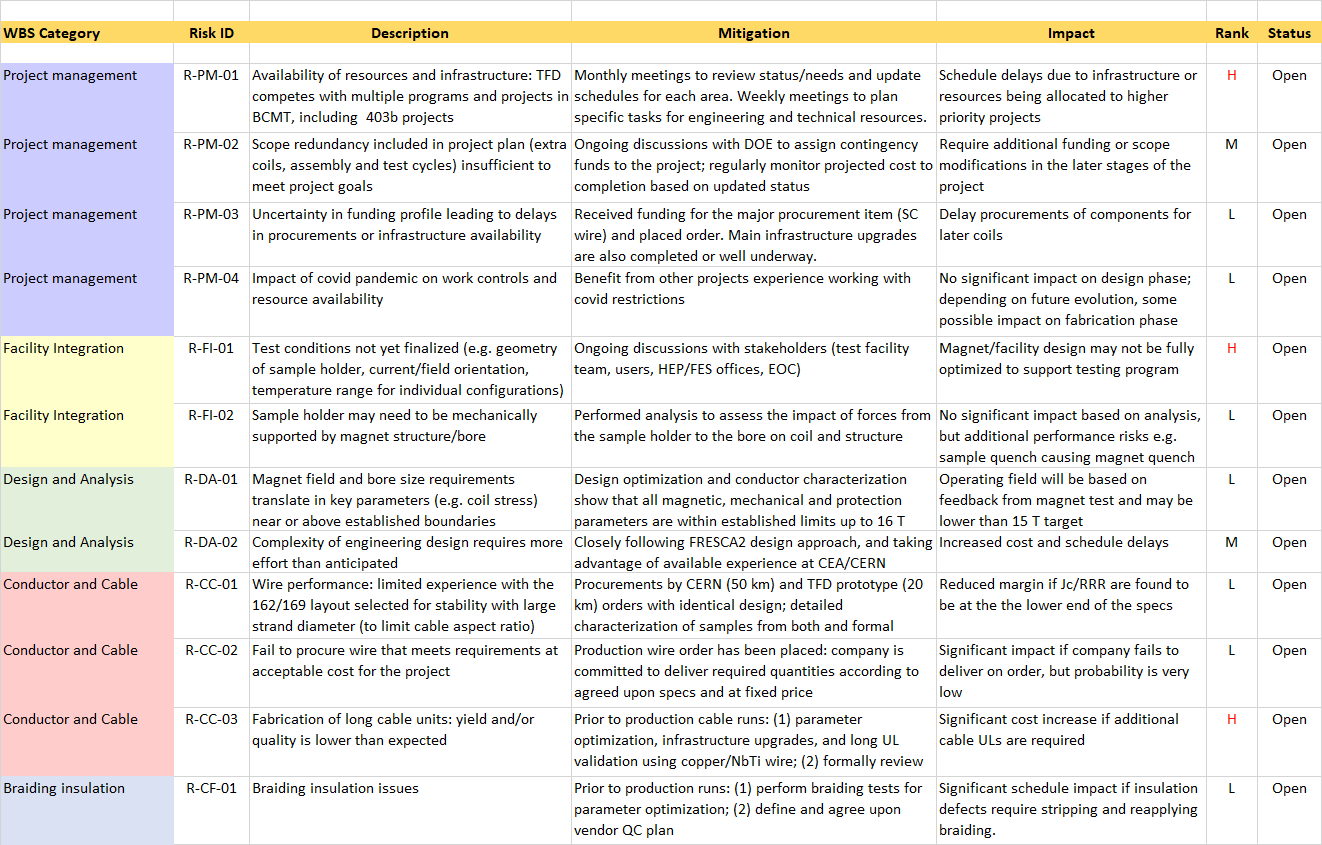 Risk Register (2/2)
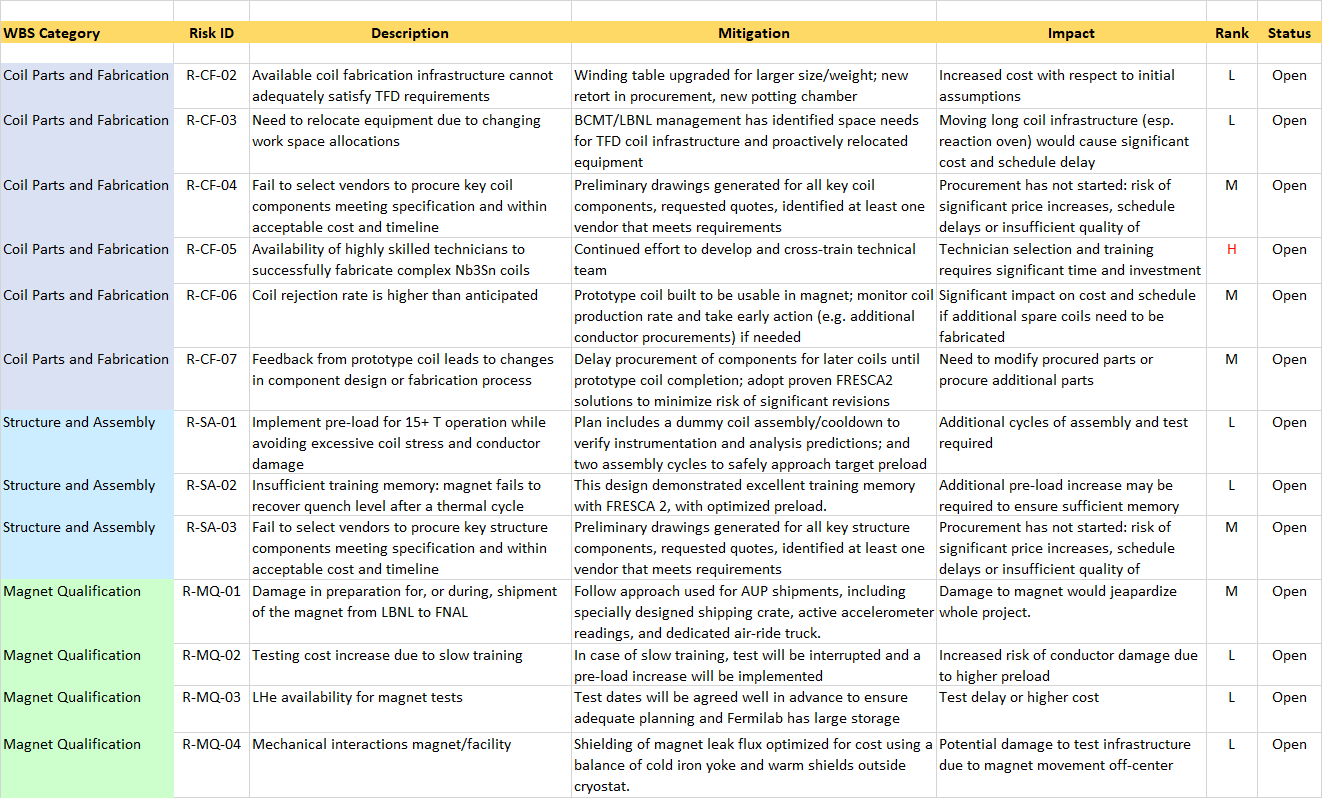 Risk Analysis (1/3)
Risk Analysis (2/3)
Risk Analysis (3/3)
Summary
Magnet performance targets and design constraints have been defined based on user input and in agreement with the Fermilab test facility team
Interfaces are being tracked and will evolve in formal documents as the designs of magnet and facility are finalized
Several planned intermediate tests will allow to verify key aspects of the installation and operation in HFVMTF prior to final installation
Main magnet features and specifications have been defined taking into account previous studies (e.g. HEPdipo) and further analysis for TFD
A risk register has been compiled to better capture and track information from project plan and feedback from reviews, IPT and EOC meetings
Main concerns are in the areas of resource/infrastructure availability for engineering design and fabrication, and full definition of the sample test configurations and their possible implications on the magnet design